Aktivitas Pemberdayaan UMKM
GO-GLOBAL
DIVISI SOCIAL ENTREPRENEURSHIP & INCUBATION
PT. BANK RAKYAT INDONESIA (Persero) Tbk.
Journey UMKM Naik Kelas
Pengertian :
01
02
03
Places
Evaluation
Object
Assessment
Improvement
UMKM Naik Kelas : peningkatan / perubahan klasifikasi UMKM berdasarkan 12 parameter meliputi :
Access to
Competence
Diagnostic dengan
12 parameter
Regular, 1 bulan sekali dengan Tool skoring UMKM
UMKM Binaan
(BRI, K/L)
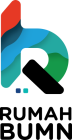 Modul Pembelajaran baik in class training maupun online.
Mendapatkan pendampingan pengembangan usaha
1. Skala Usaha
2. Pola Pikir & Cara Pandang
3. Manajemen Keuangan
4. Pemahaman Industri & Pasar
5. Manajemen Rantai Pasok
6. Kepemimpinan
7. Budaya Inovasi
8. Manajemen Pemasaran
9. Manajemen Operasional
10. Manajemen SDM
11. Legalitas dan Kepatuhan
12 Kepedulian Sosial dan Lingkungan
Rumah BUMN
Dilakukan dengan menggunakan digital apps
Informasi UMKM naik kelas dan naik skor
Klaster
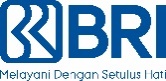 Activity 
Go Global
3 kelas UMKM sesuai dengan hasil skor assessement
Membuka peluang akses pasar lebih luas (
Business Matching)
Unit Kerja BRI
Road to Brillianpreneur
Komunitas
Pusat Inkubasi Bisnis Kementerian, Lembaga, & Universitas
Access to
Capital
Hasil profil UMKM: kelemahan, kekuatan, kebutuhan untuk perbaikan
KUR
Kemitraan
Komersial
Kolaborasi
Performance Juli 21
Link UMKM
357.664 UMKM
Binaan RB
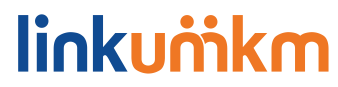 PLUT KEMENKOP
BBPP KEMNAKER
PPEI KEMENDAG
IIB Darmajaya
UIN Lampung
UI
Dehasen Bengkulu
KUBE
YESS KEMENTAN
BAKTI KOMINFO
User Teregistrasi

Mengisi Skoring

Modul

Jumlah Mentor
1.441.097 UMKM

143.340 UMKM

149 Modul

296 Mentor
6.879 Pelatihan
118.543
Peserta Pelatihan
Resume Activities
KEMENDAG
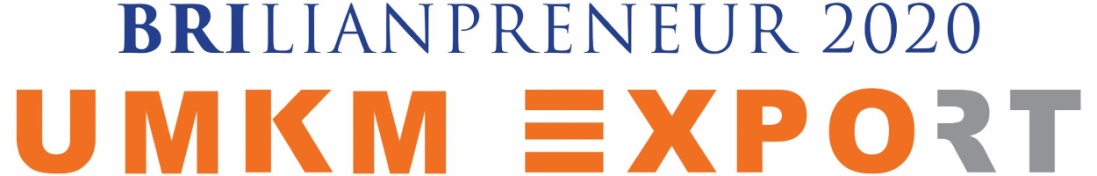 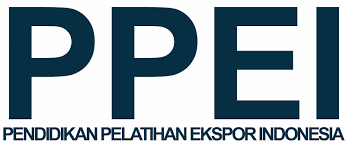 GO-GLOBAL
12
KONSULTASI BISNIS
TALKSHOW
COACHING CLINIC
LEGALITAS
SCORING UMKM
2019
Total 500 Peserta
2018
Pelatihan
2020
Jakarta-Assembly Hall JCC
Malang
Bandung
Solo
Bukittinggi
Makassar
Total 360 Peserta
Semarang
Demak
Yogyakarta
Solo
Bandung
Sukabumi
Purwakarta
Pekalongan
Serang
Lampung
Palembang
Cianjur
20-22 Desember 2019
155
155
UMKM BRI
(Binaan KC & Rumah BUMN)
UMKM BRI
(Binaan KC & Rumah BUMN)
23
74
Kontrak Pembelian
Kontrak Pembelian
Total 500 Peserta
2019
(Amerika Utara, Amerika Selatan, Eropa, Asia, Australia)
(AS, Uni Eropa, Timur Tengah, Jepang, Australia)
Jakarta
Sidoarjo
Gianyar
Semarang
Yogyakarta
USD 57,5 Jt
USD 33,5 Jt
Dengan nilai transaksi =
Dengan nilai transaksi =
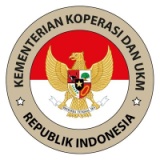 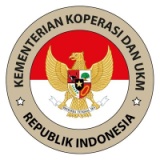 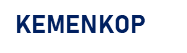 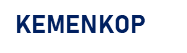 2020
3
Pelatihan
2021
Via Zoom-Jakarta
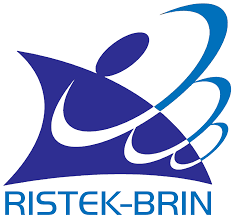 KEMENRISTEK
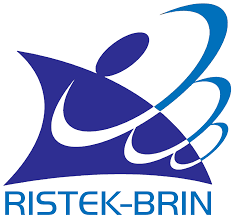 Total 90 Peserta
Surabaya
Denpasar
Malang
KEMENRISTEK
Total 289 UMKM Terseleksi
25 Terbaik
Fashion, Food & Craft
2020
Hybrid-Jakarta
     01-15 Desember 2020
573
UMKM BRI
(Binaan KC & Rumah BUMN)
2021
Via Zoom-Jakarta
1.355 UMKM Teregistrasi
100 UMKM terpilih
30 Terbaik Sektor Kuliner
KEMEN BUMN
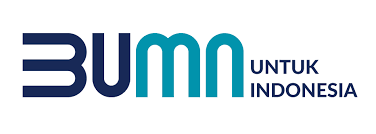 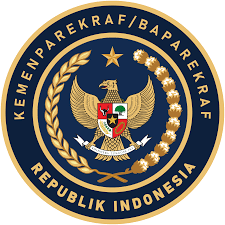 KEMENPAREKRAF
THANK YOU !!
[Speaker Notes: You can safely remove this slide. This slide design was provided by SlideModel.com – You can download more templates, shapes and elements for PowerPoint from http://slidemodel.com]
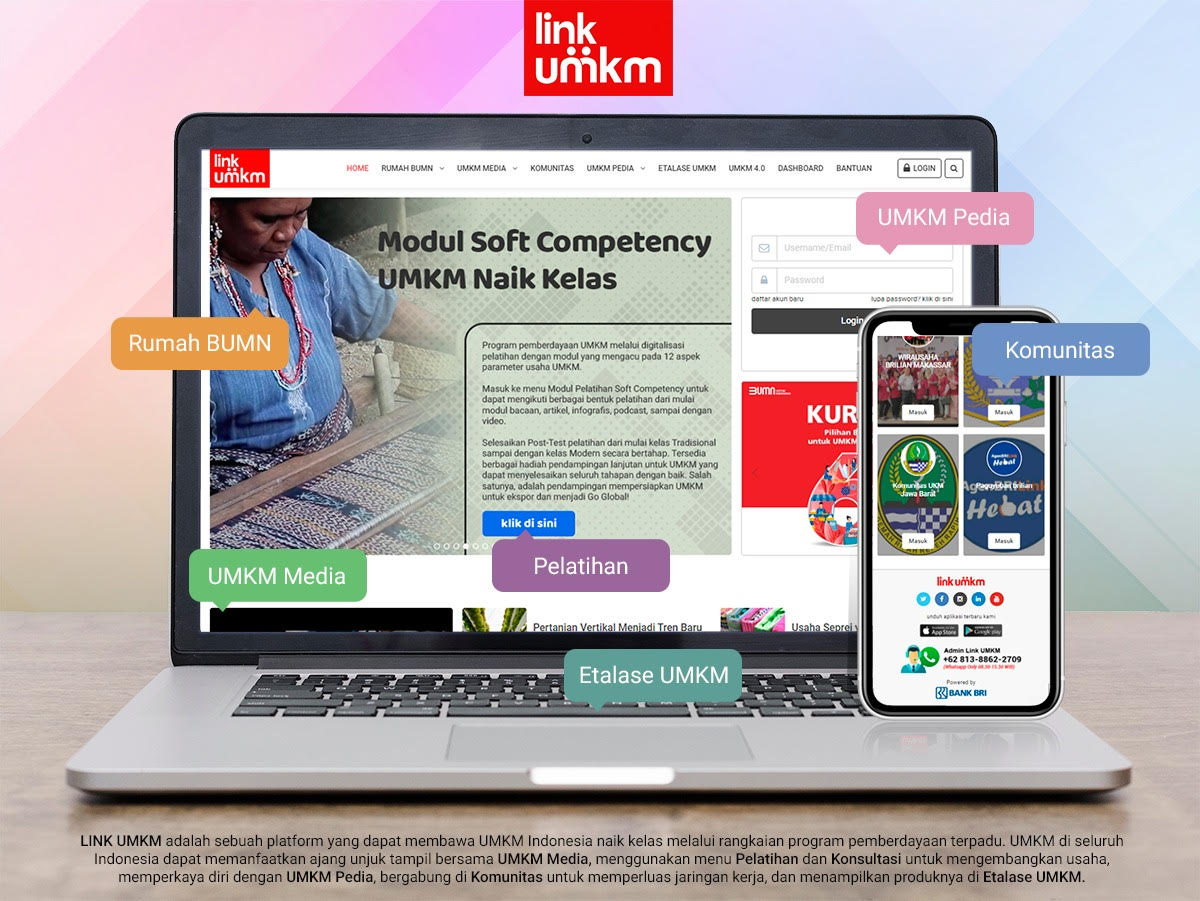 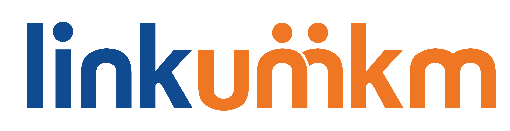 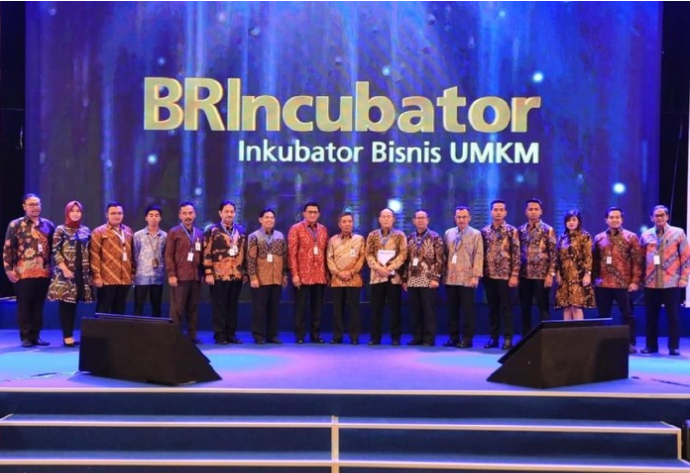 Latar Belakang
Go Global 2018
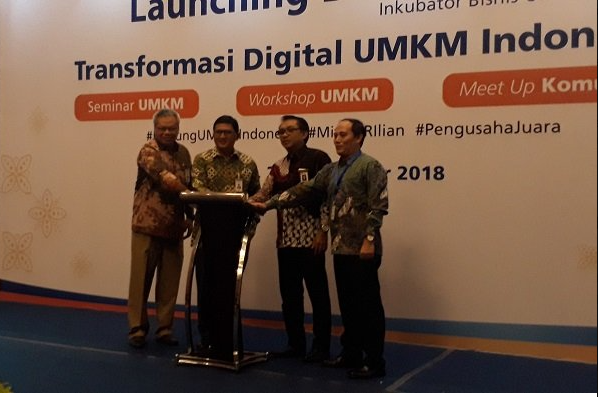 BRIncubator merupakan program yang berorientasi pada pemberian akses pembiayaan dan peningkatan kapasitas serta kapabilitas UMKM secara digital dan fokus pada validasi ekspor
Malang
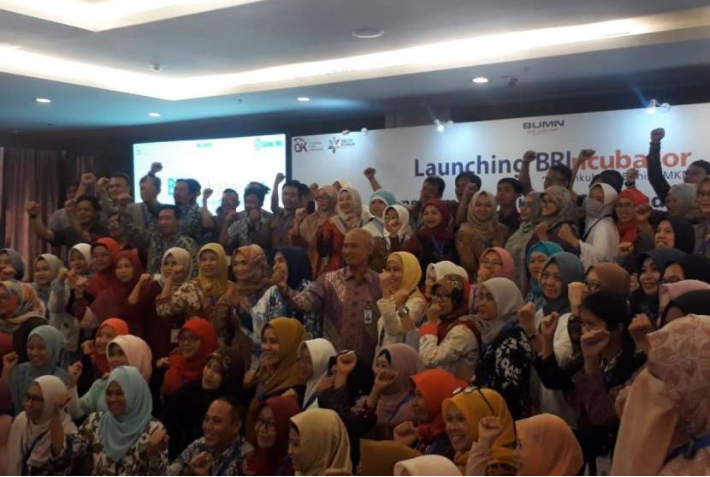 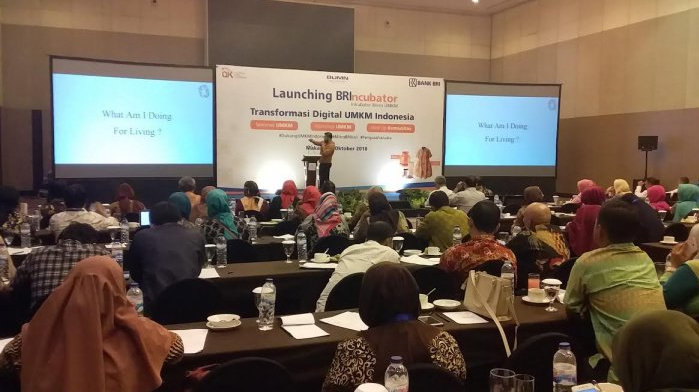 Solo
Bandung
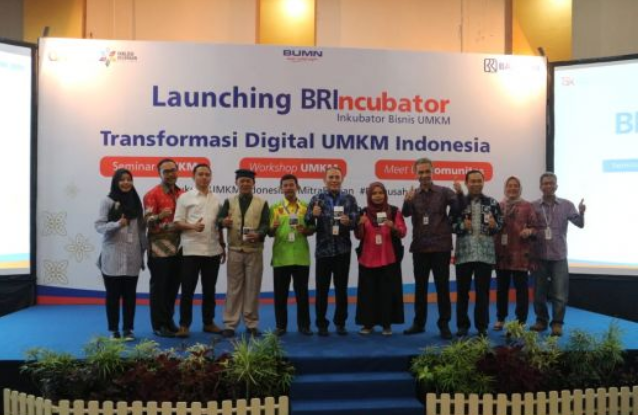 Makassar
Total 500 Peserta
Bukit Tinggi
Go Global 2019
Latar Belakang
RKB YOGYAKARTA
RKB JAKARTA
RKB SEMARANG
RKB GIANYAR-BALI
RKB SIDOARJO
Peserta : 50 UMKM Binaan  tanggal 05/08/2019

Lama latihan : 5 hari
Pendampingan oleh mentor Genpro :  6 Bulan
Meliputi pelatihan Go-Modern, Go-  Digital, Go Online , Go-Global  persiapan menuju pasar ekspor.
Peserta : 50 UMKM di sekitar  Yogyakarta
Tangga; : 25/07/2019
Peserta : 50 UMKM Biinaan  Tanggal : 22/07/2019
Peserta : 50 UMKM  Tanggal : 22/02/2019
Peserta : 50 UMKM di kota  Semarang
tanggal 26/07/2019
Tema transformasi digital UMKM  Indonesia pada
Lama latihan : 5 hari
Sumber : fajar.bali.com
Tema pelatihan, yaitu : food, fashion  & craft.
Lama latihan : 5 hari  Pendampingan oleh mentor Genpro
: 6 Bulan
Dan penutupan oleh pejabat  DISPERINDAG
Meliputi pelatihan Go-Modern, Go-  Digital, Go Online , Go-Global  persiapan menuju pasar ekspor.
Tema : Transformasi digital UMKM  Indonesia
Kategori : Kuliner, fashion & kriya,  Lama latihan : 5 hari  Pendampingan oleh mentor  Genpro : 6 Bulan
Pendampingan oleh mentor Genpro
: 6 Bulan
Dan Penutupan oleh pejabat  Beacukai
Lama latihan : 5 hari
Pendampingan oleh mentor Genpro :  6 Bulan
Meliputi pelatihan Go-Modern, Go-  Digital, Go Online , Go-Global  persiapan menuju pasar ekspor.
Meliputi pelatihan Go-Modern, Go-  Digital, Go Online , Go-Global  persiapan menuju pasar ekspor.
Meliputi pelatihan Go-Modern, Go-  Digital, Go Online , Go-Global  persiapan menuju pasar ekspor.
Sumber :jogja.tribunnews.com
Sumber : rri.co.id
Sumber : ekbis.sindonews.com
Sumber : rri.co.id
Total 500 Pendaftar,
Finalis 50 UMKM per RKB
Webinar Online dengan Tema Go Global
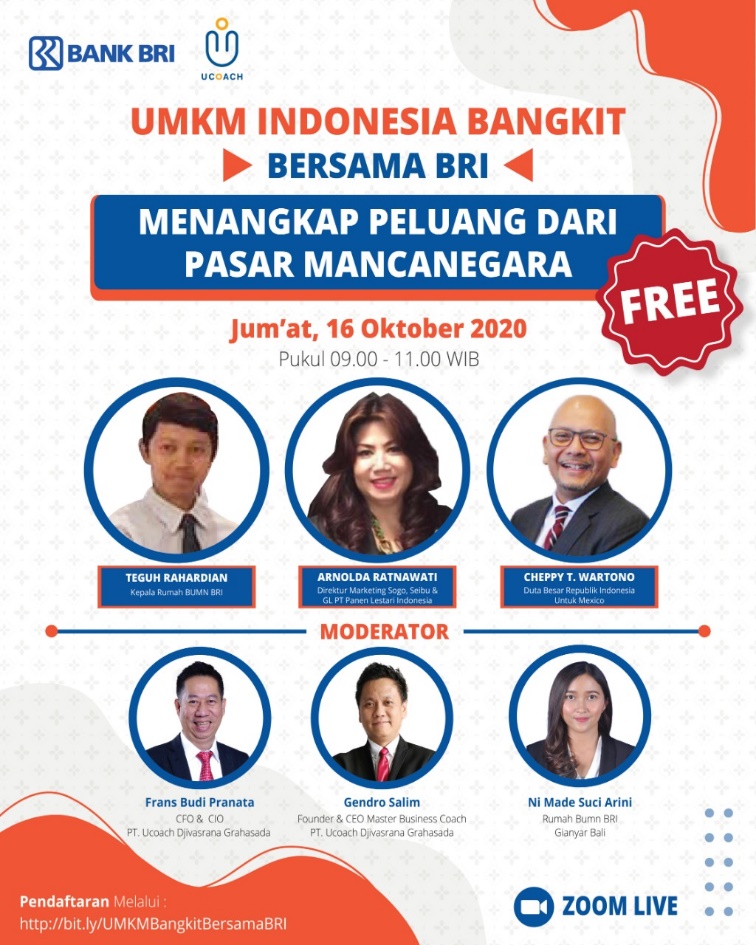 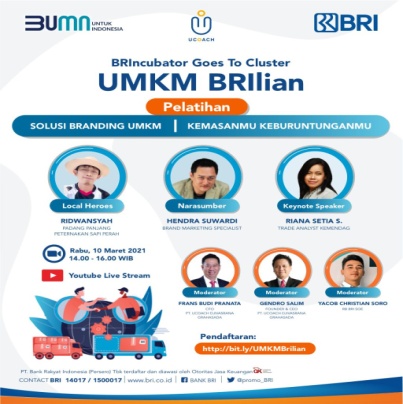 PELAKSANAAN PELATIHAN OLEH
BRI PADA SEKTOR PERTANIAN :
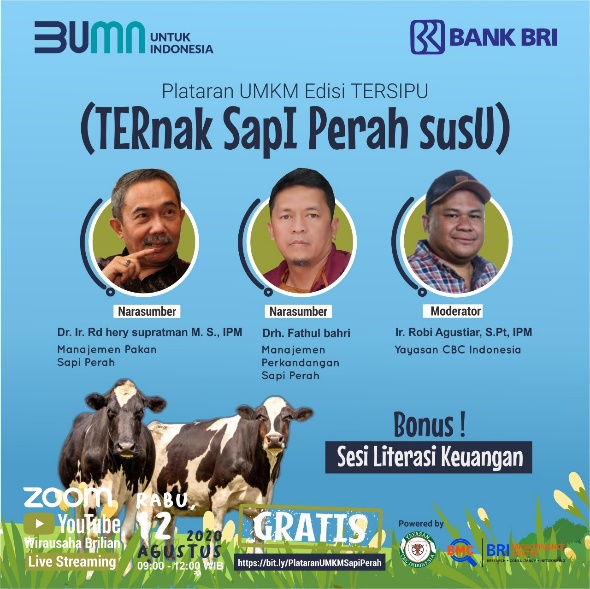 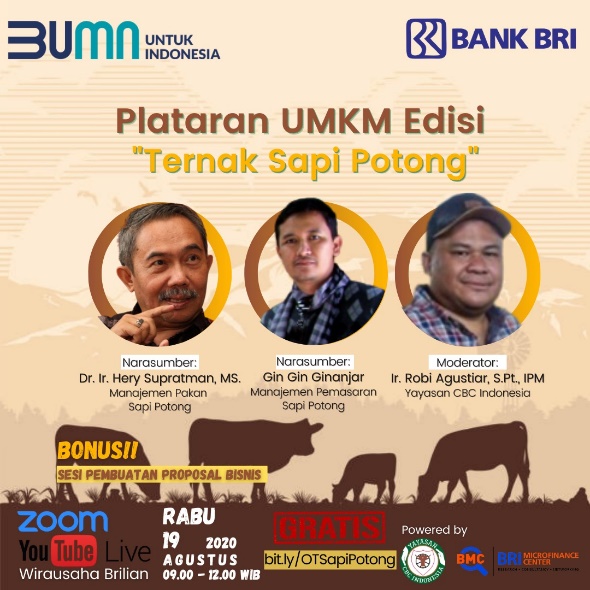 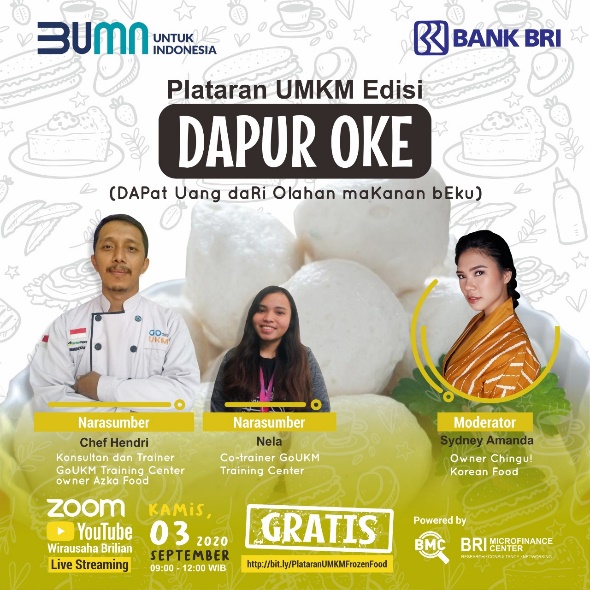 Materi :
Olahan Makanan Beku
Materi :
Manajemen Pakan Sapi Perah
Manajemen Perkandangan Sapi Perah
Materi :
Manajemen Pakan Sapi Potong
Manajemen Pemasaran Sapi Potong
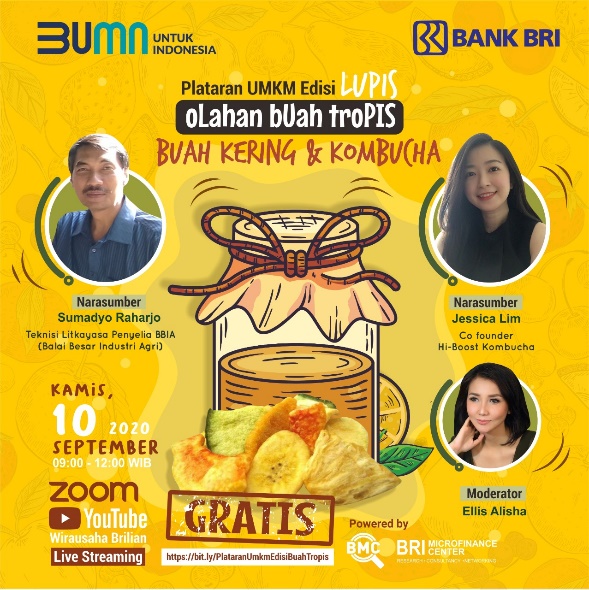 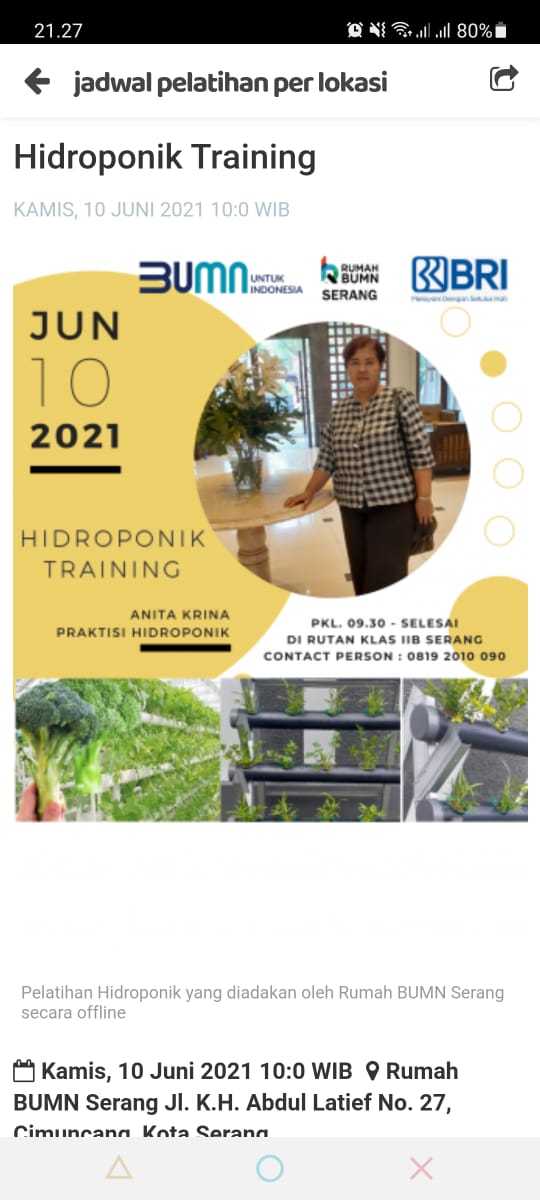 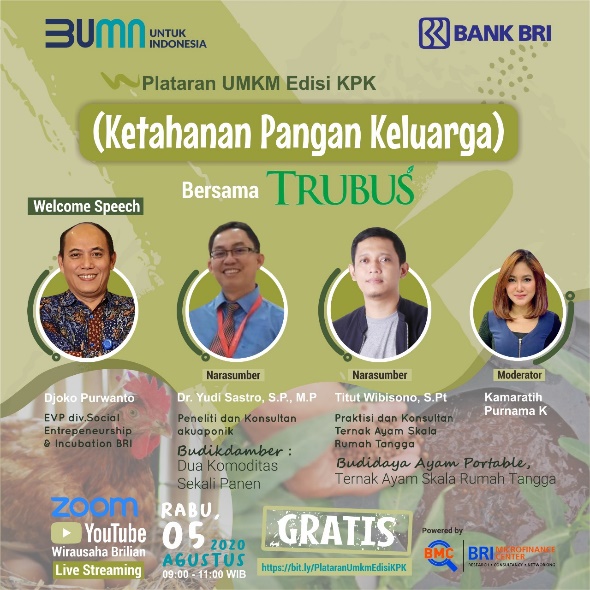 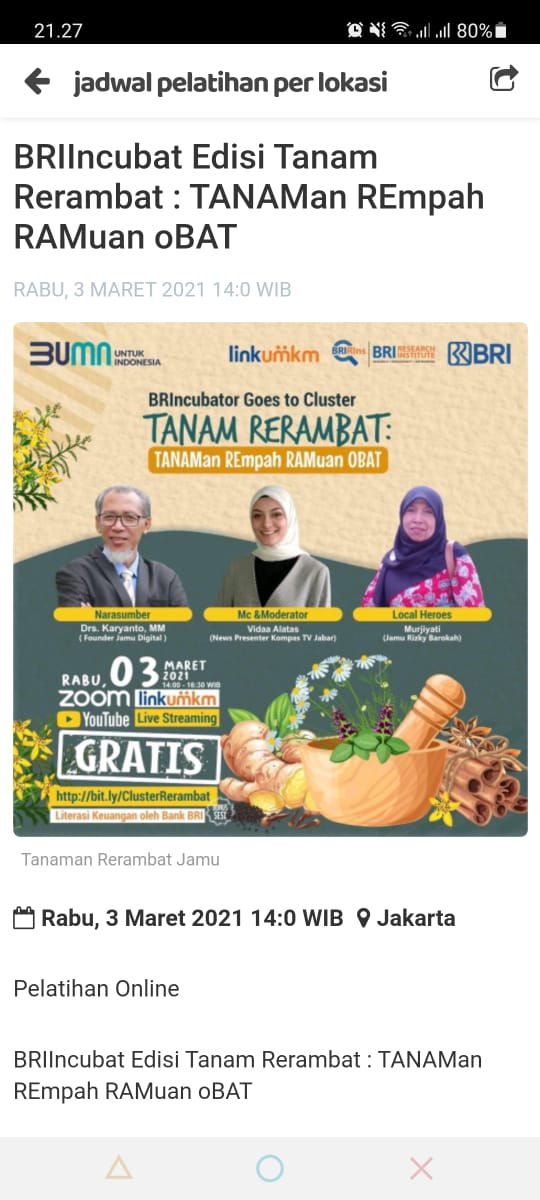 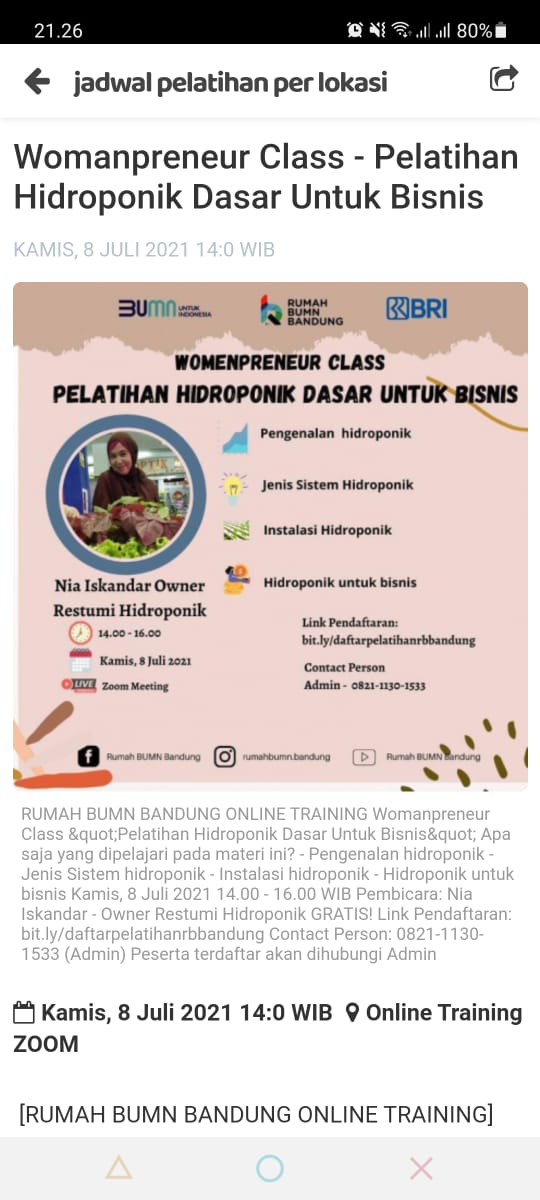 Materi :
Resep Menarik Minuman Sehat dari Tanaman Rempah
Materi :
Olahan Buah Tropis (Buah Kering & Kombucha)
Materi :
Budidaya Ikan Dalam Ember
Budidaya Ayam Portable, Ternak Ayam Skala Rumah Tangga
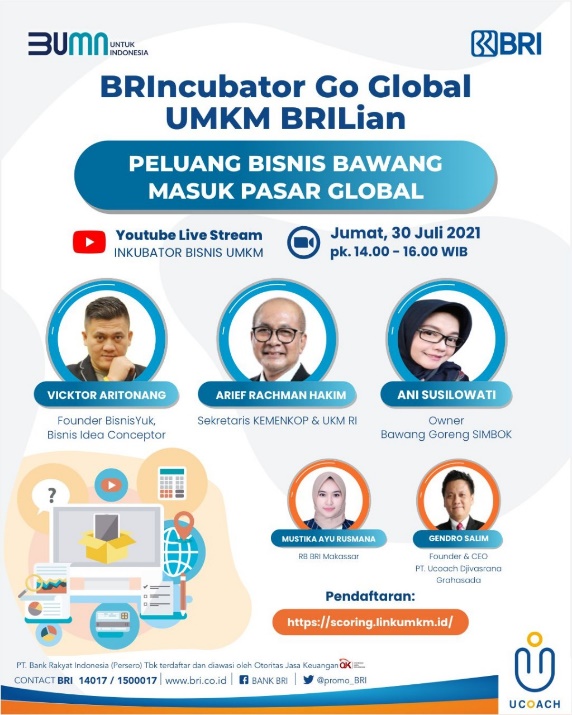 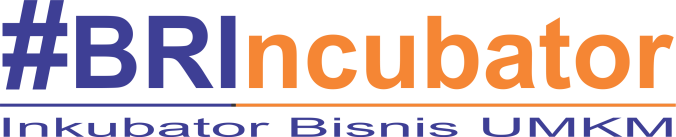 Go Global 2020
Journey
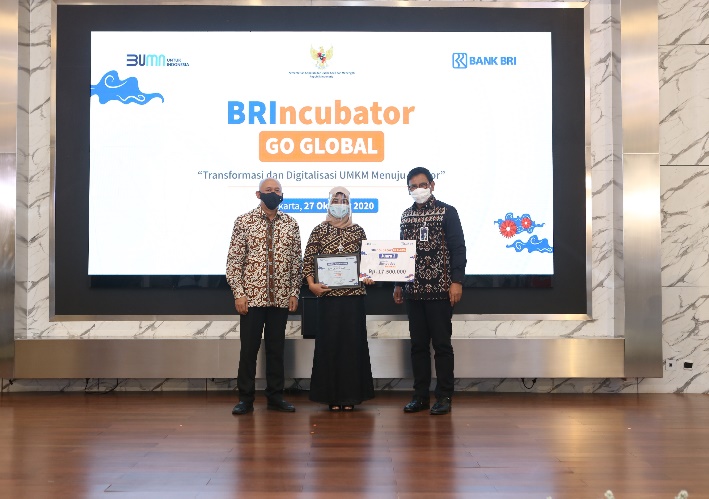 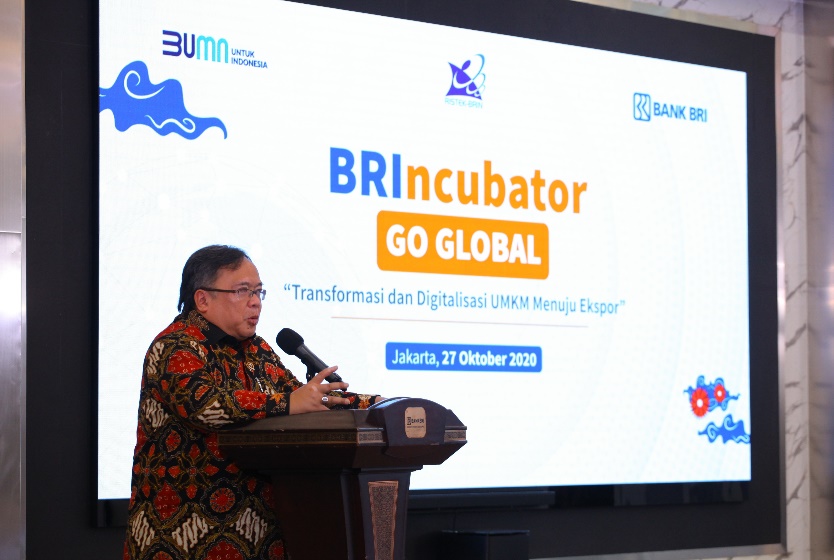 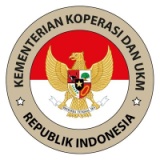 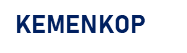 Seleksi & Kurasi
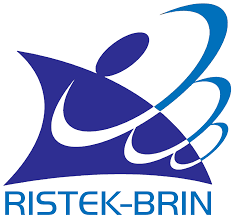 Terdapat 289 UMKM yang mengikuti proses Seleksi dan Kurasi Brincubator Go Global 2020
KEMENRISTEK
Output :
Literasi Bisnis & Digital
Seleksi & Kurasi
10 CEO / FOUNDER
Terdapat 289 UMKM yang mengikuti seleksi dan kurasi,
UMKM sudah dikurasi & seleksi menjadi 25 terbaik
Beberapa Perusahaan Besar telah memberikan ruang Display dan siap menampung produk-produk UMKM untuk dibantu pemasarannya.
Pelatihan & Pendampingan
Pengembangan UMKM
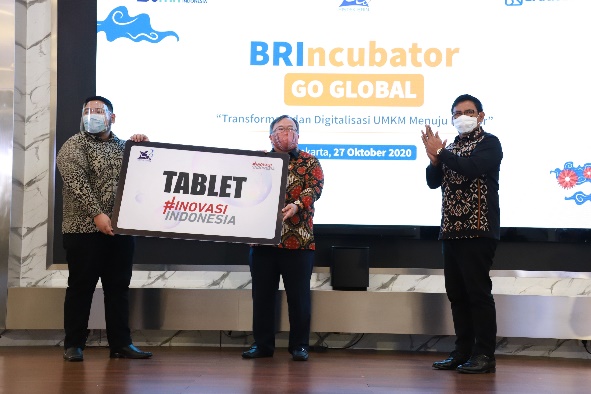 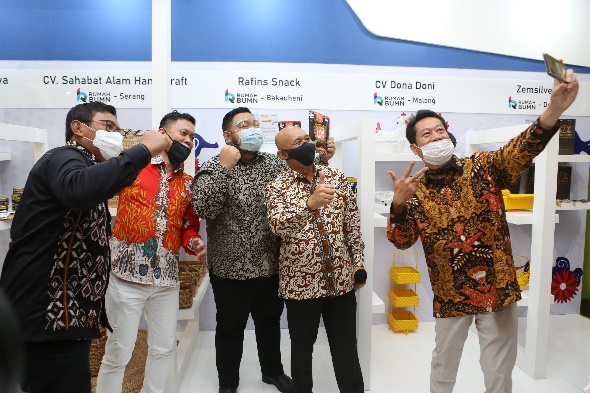 Channeling
Proses Pelatihan dan Pendampingan selama September – Oktober 2020
UMKM diberikan pelatihan bagaimana mengoptimalkan jalur Digital/ Online untuk meningkatkan pendapatan
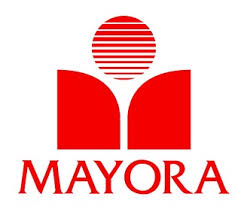 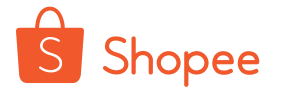 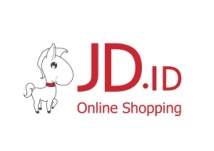 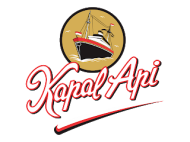 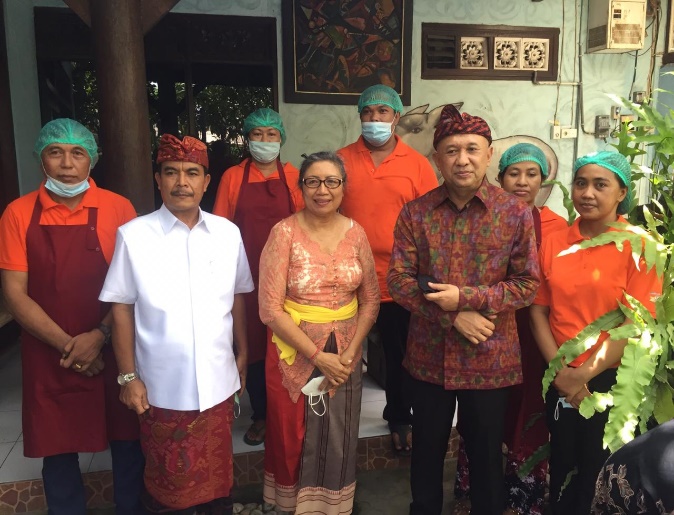 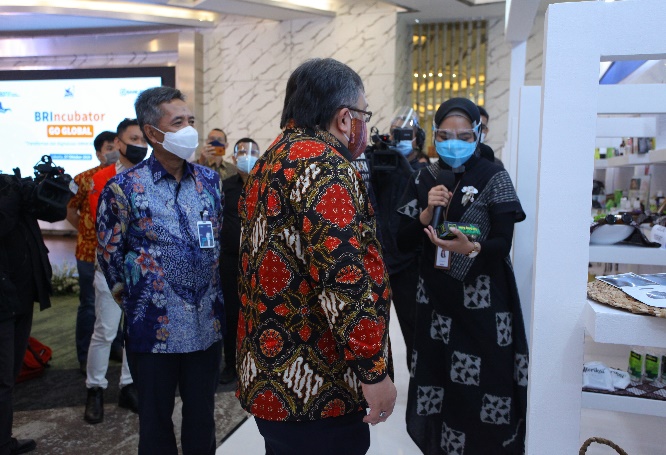 Pelatihan dilaksanakan mulai September s/d Oktober 2020, pembukaan dan graduation dihadiri oleh Menteri Koperasi & UMKM dan Menristek.
Menkop & UKM, Bp. Teten berkenan hadir saat Acara Brincubator Go Global dan mengunjungi UMKM Finalis : Balibel.
Menristek, Bp. Bambang Brodjonegoro berkenan hadir dan mengunjungi stand UMKM Brincubator Go Global
BRINCUBATOR GO GLOBAL 2021
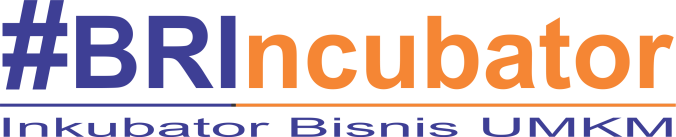 Go Global 2021
Tujuan Kegiatan :
UMKM KULINER
Pendampingan secara intensif kepada UMKM Kuliner terpilih selama 3 bulan (April-Mei) agar UMKM naik kelas :
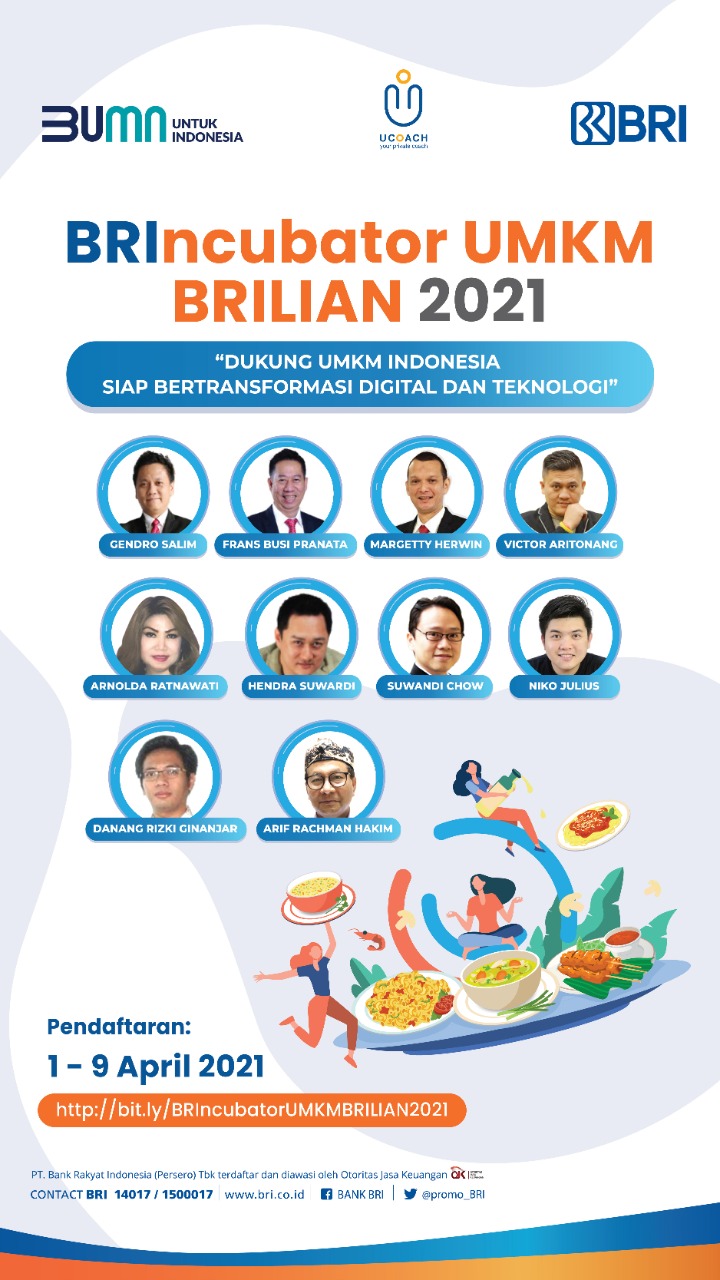 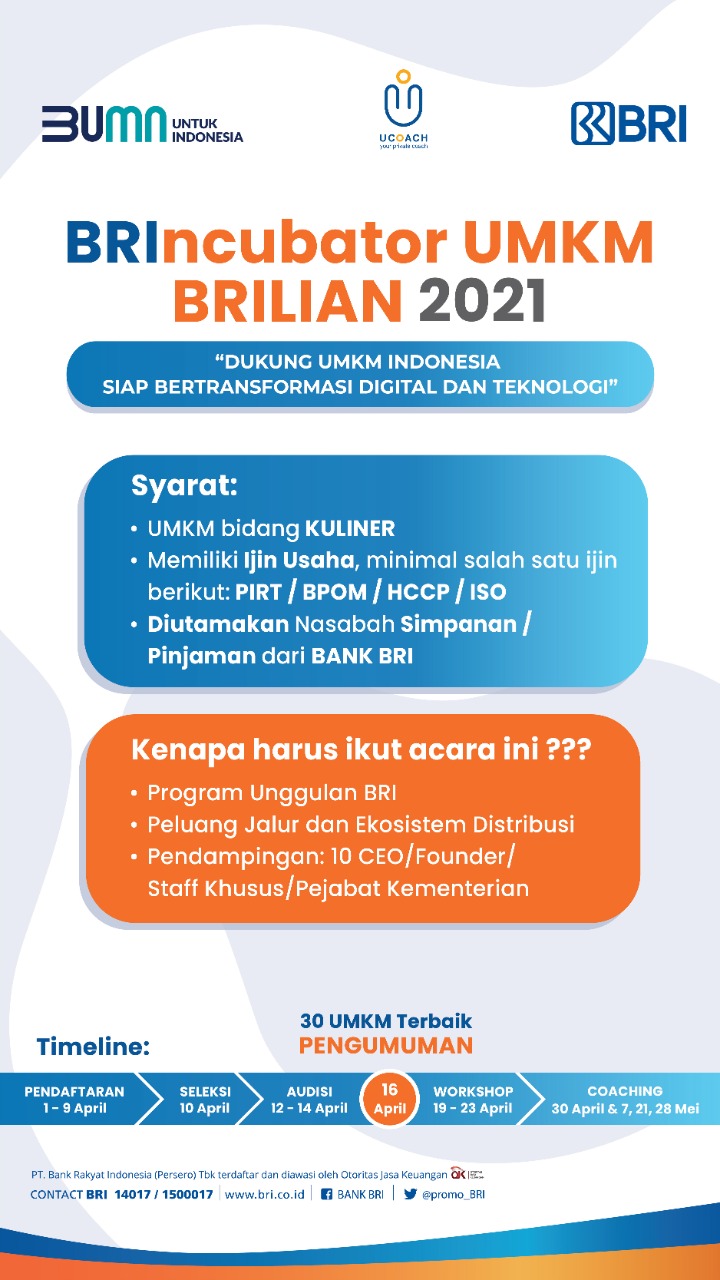 Transformasi dan Digitalisasi Bisnis
Membawa UMKM Indonesia untuk penetrasi dan bersaing di pasar global
Membangn ekosistem bisnis digital
PROGRESS DAN AKTIVITAS
01-09 April 21
REGISTRASI PESERTA
1.355
Journey
Kandidat Peserta
Seleksi & Kurasi
10 April 21
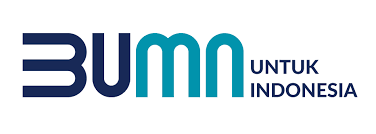 KEMEN BUMN
Terdapat 1.355 UMKM melakukan registrasi, yang  selanjutnya dilakukan seleksi awal dan audisi 30 peserta terbaik
2021
SELEKSI
100
Peserta Terseleksi
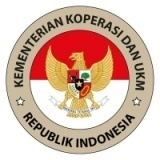 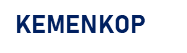 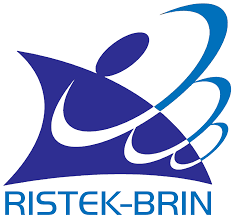 12-14 April 21
Pelatihan & Pendampingan
KEMENRISTEK
Pengembangan UMKM
Audisi
30
UMKM Terbaik
Proses Pelatihan dan Pendampingan selama April – Mei 2021

UMKM dibina dan dipersiapkan baik dari sisi Mindset, Skill, Attitude dengan metode praktek secara langsung untuk menguasai entreprenership dasar dan masuk bisnis digital
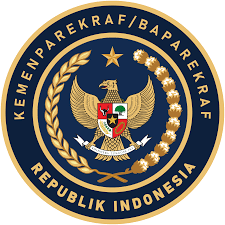 KEMENPAREKRAF
19-23 April 21
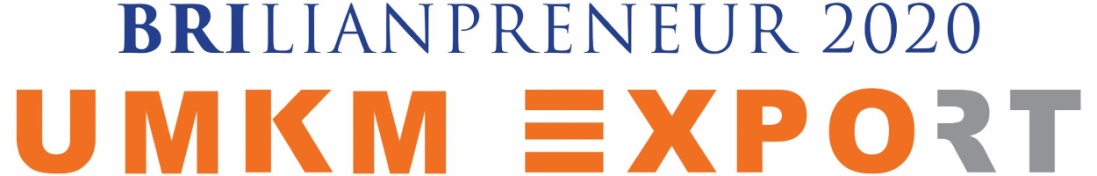 10 CEO / FOUNDER
WORKSHOP
Apr-Mei
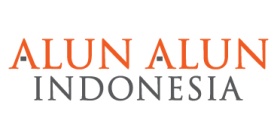 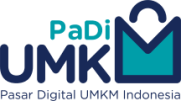 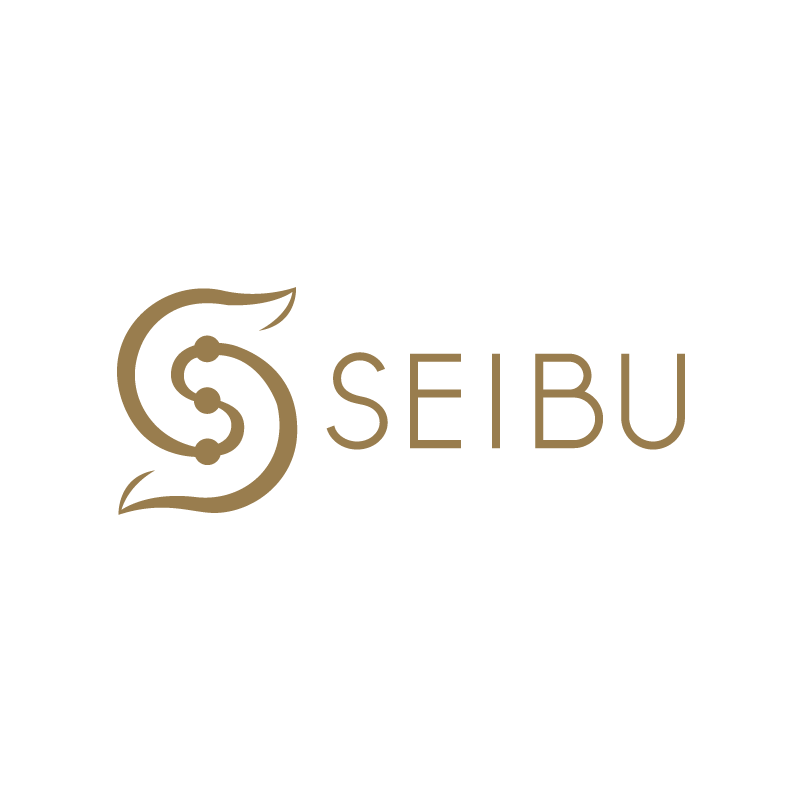 COACHING
Channeling
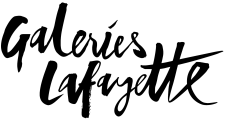 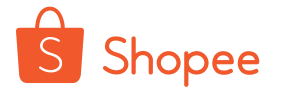 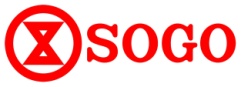 30 April 21
07 Mei 21
21 Mei 21
28 Mei 21
INKUBASI PESERTA
Coaching
Pendampingan
UMKM dibina dan diperlengkapi baik dari sisi Mindset, Skill, Attitude. Dengan metode praktek secara langsung untuk menguasai entreprenership dasar dan masuk bisnis digital
UMKM didampingi dan dievaluasi hasil tugas pada saat tahap inkubasii.

Mentor juga memastikan UMKM mengaplikasikan pembelajaran dengan tepat guna.
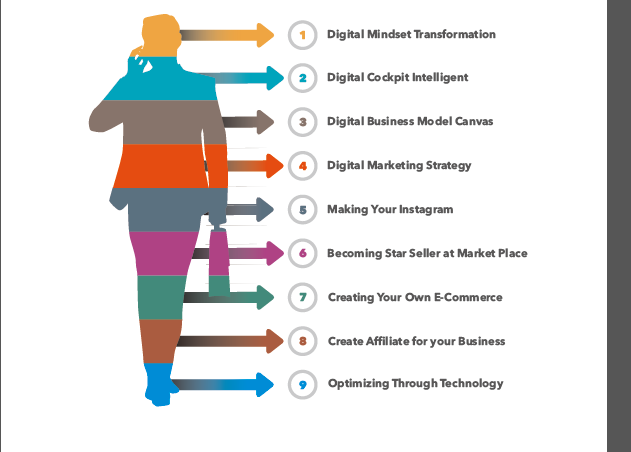 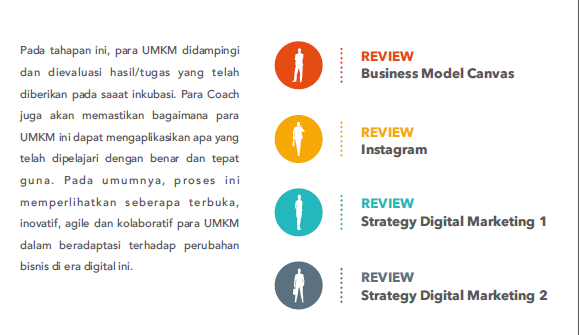 Goes To Cluster
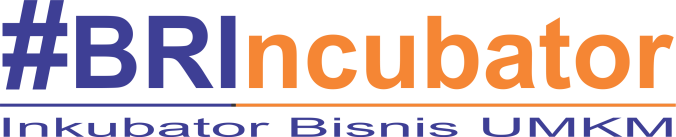 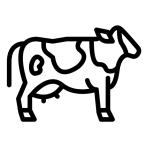 Rendang Payakumbuh
Dinas Peternakan
Pengadaan daging sapi
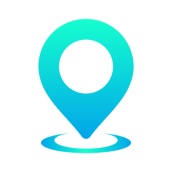 Jl. Tan Malaka Lampasi
BNPB
Kegiatan sosial masyarakat,
Pembagian rendang terdampak bencana.
Dinas Pertanian
Pengadaan rempah-rempah
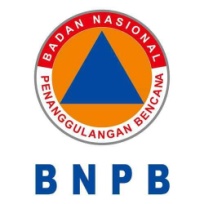 Pinjaman
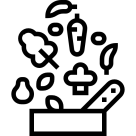 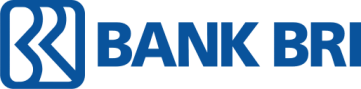 Kamis, 09 Juli 2020
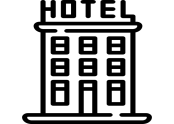 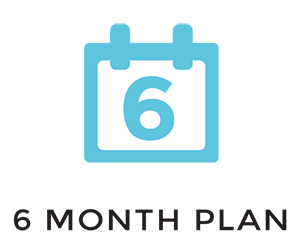 6 Bulan Pelatihan
8 x Materi In class
Pendampingan & Kopdar serta diskusi bersama
Industri Perhotelan
Output :
Kondisi saat ini :
Simpanan
Pemasaran saat ini masih memenuhi permintaan skala lokal
Peserta dapat melakukan pemasaran Go-Global
Al-Bayt Al Maamour
Kebutuhan 120 Rb Jemaah Haji Indonesia - 480 Ton.
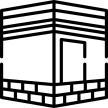 Koperasi Iko Sero
Payakumbuh
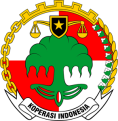 Tour and travel
Pengadaan bumbu rendang perjalanan umroh - 3 Ton
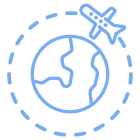 FBI
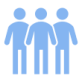 43 UMKM
Potensi :
Materi
Produksi
Marketing
Ekspor
KUR Mikro & Kecil
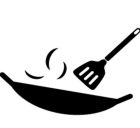 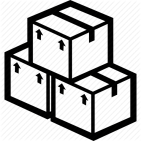 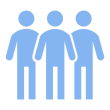 Teman Simpedes
Britama
Giro
Hasil Produk Berorientasi Eskpor
20 Peserta Pelatihan
Branding
Kegiatan Ekspor :
Documentary collection
L/C
KMK Ekspor
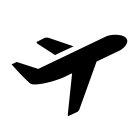 Kampung Rendang
Payakumbuh
Pasar
Ekspor
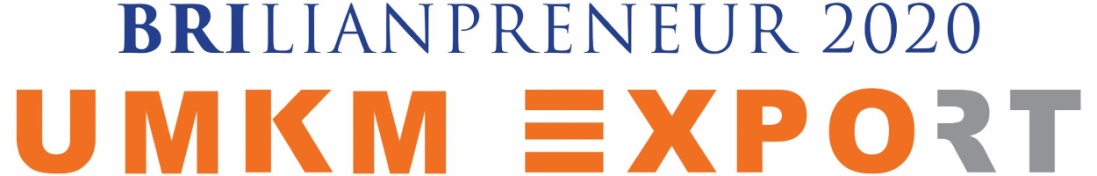 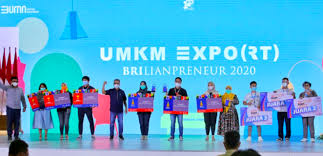 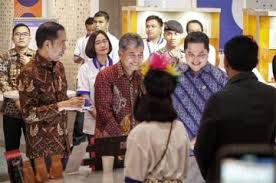 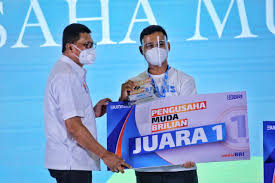 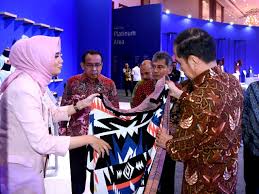 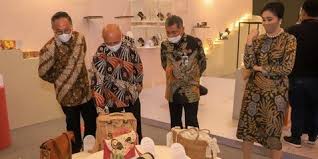 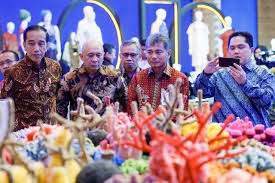 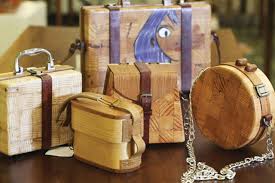 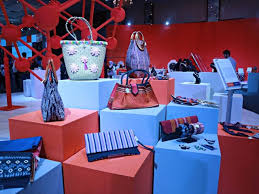 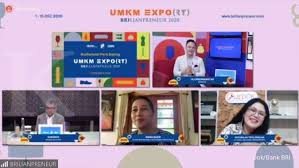 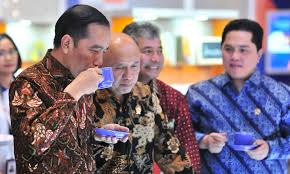 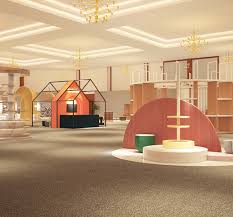 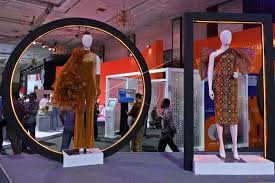